Особенности динамики малых пылевых структур в магнитном поле
Карасев В.Ю., Дзлиева Е.С., Павлов С.И., Новиков Л.А., Яницин Д.В., Тарасов С.В.
Санкт-Петербургский 
Государственный Университет
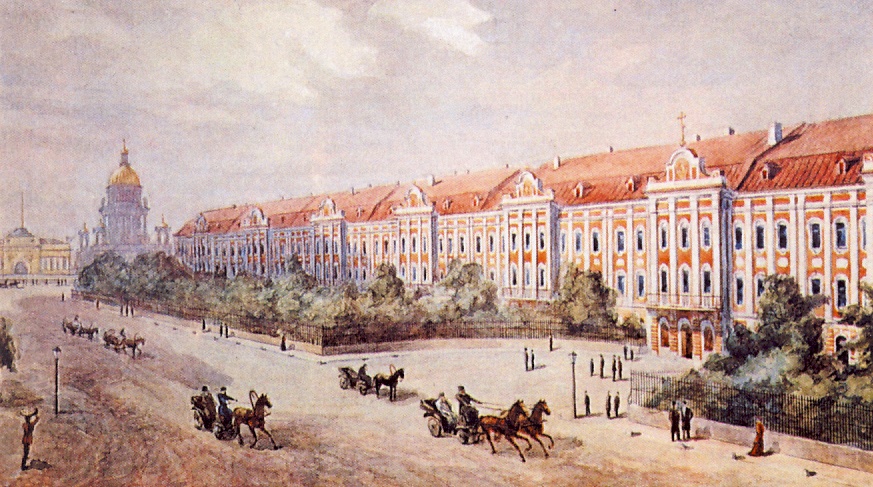 План
1 Малые структуры - счетное число частиц, вращение в магнитном поле как индикатор
2 Особенность эксперимента
3 Пороговый характер вращения
4 От кластера к структуре (2Dсечение).
5 Зависимости порога от параметров.
6 Выводы, литературные данные, объяснение, перспективы применеия
Большая пылевая структура
Пылевой кластер
Особенности эксперимента
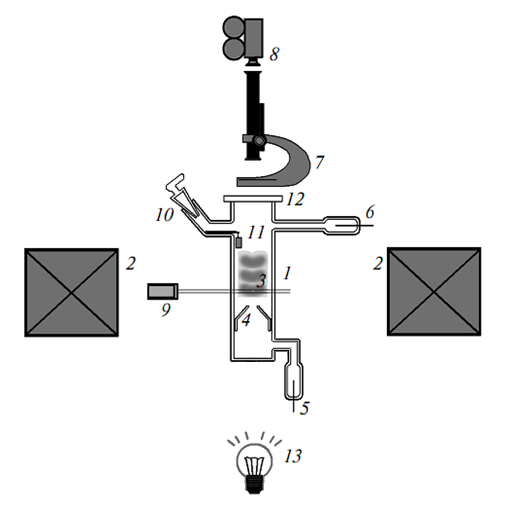 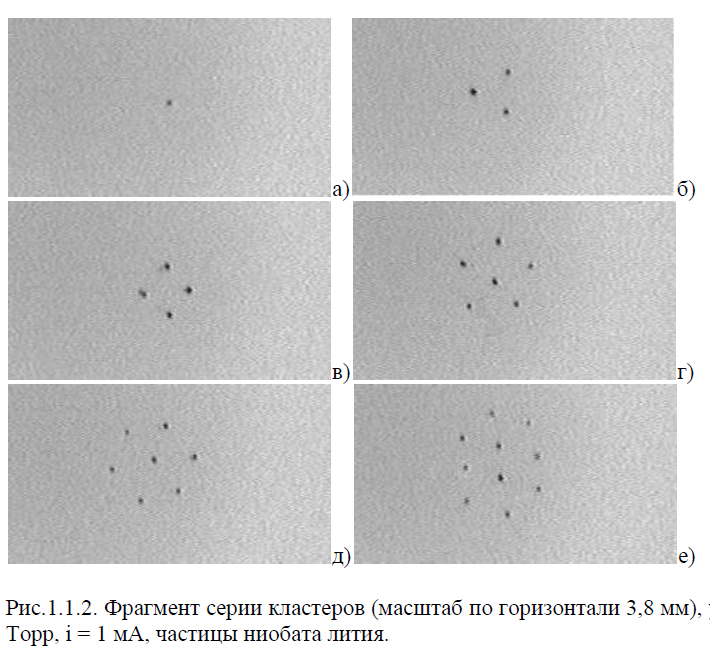 Порог на зависимости угловой скорости
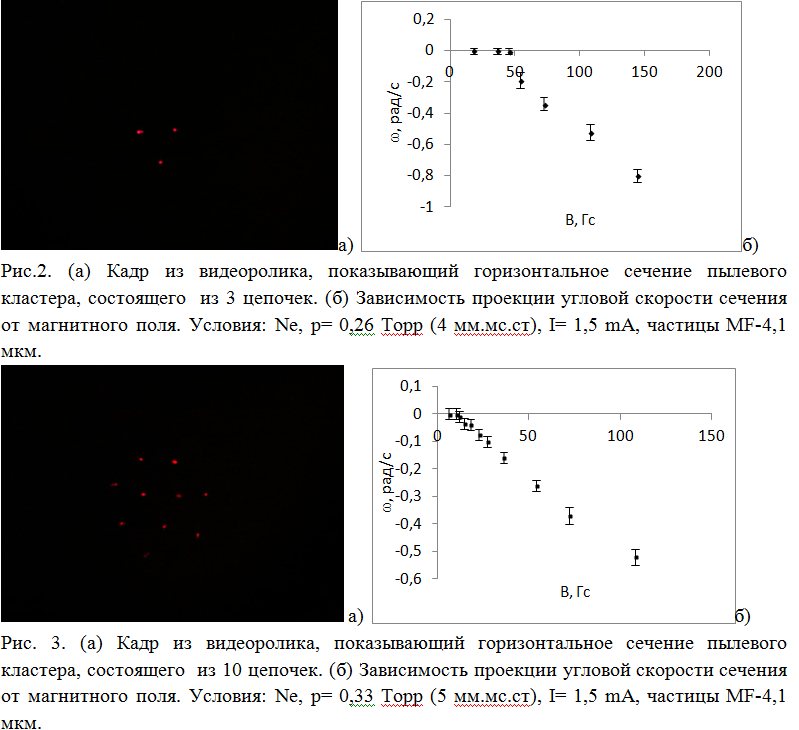 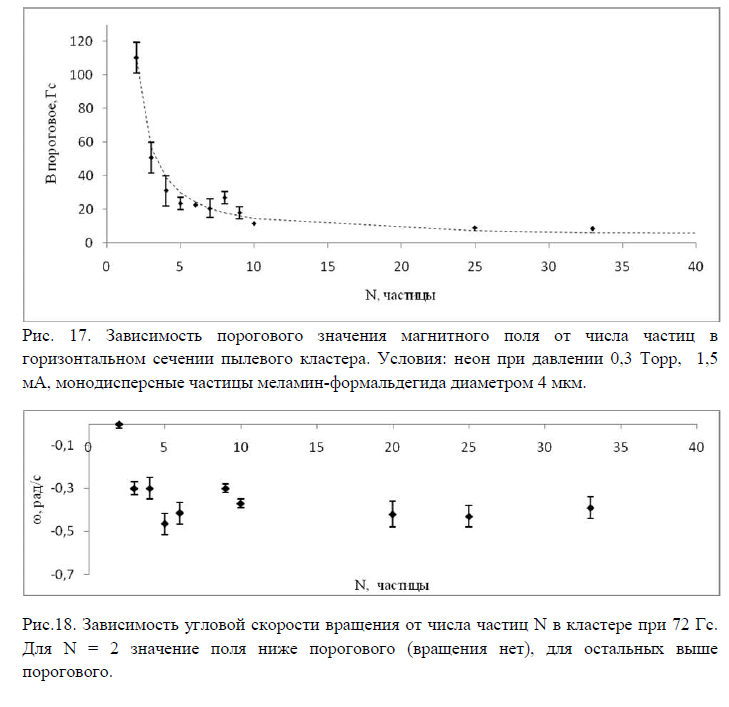 Возникновение вращения вблизи порога, 3 цепочки
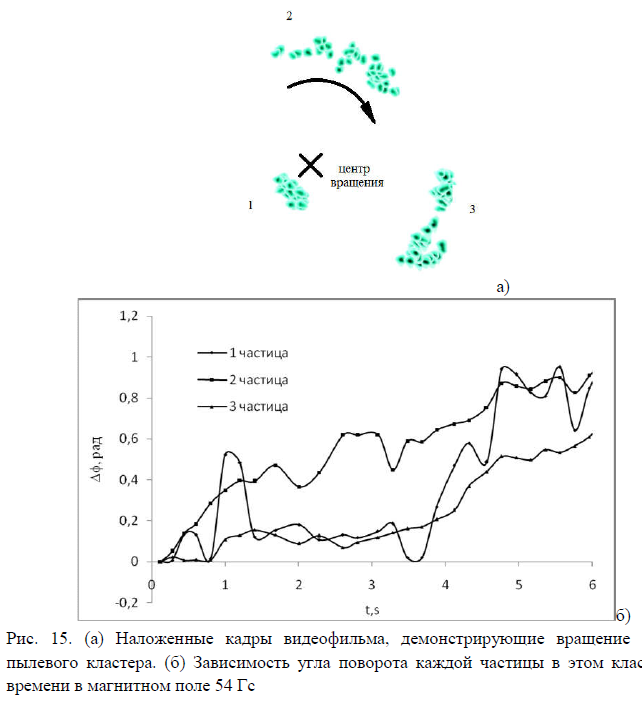 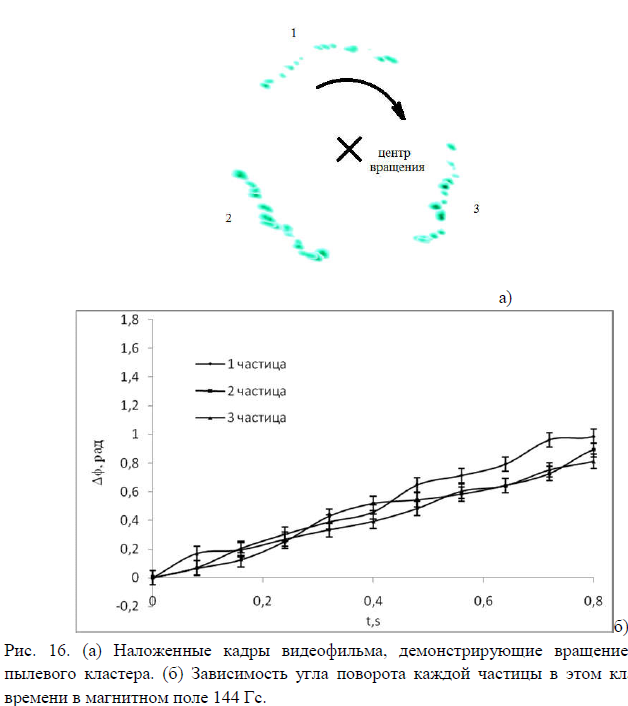 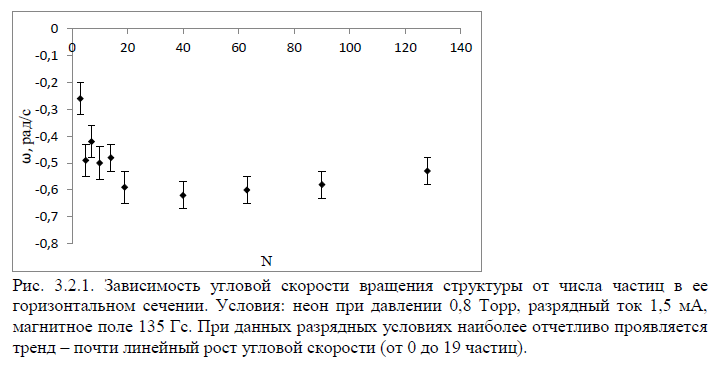 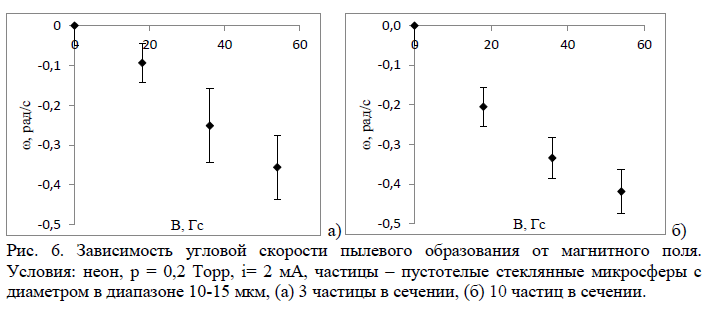 Размер частиц 10 мкм и 1 мкм
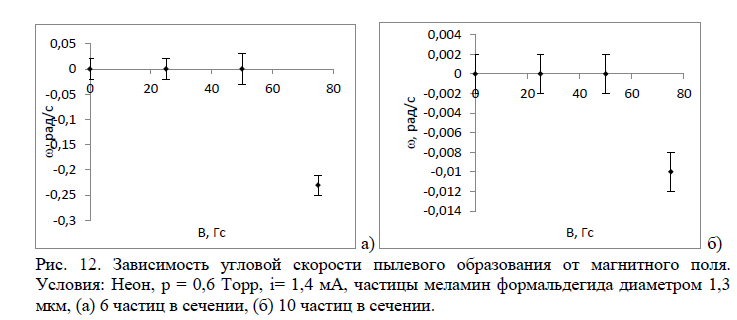 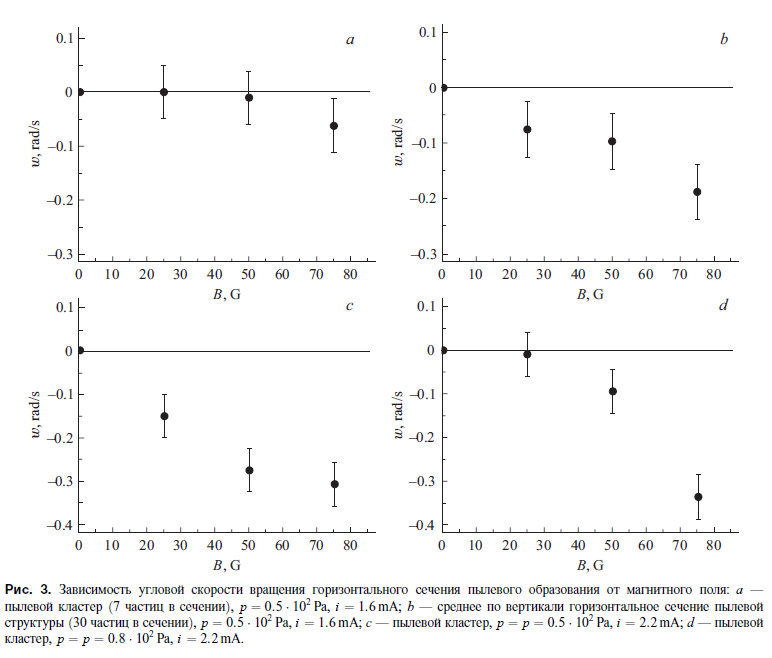 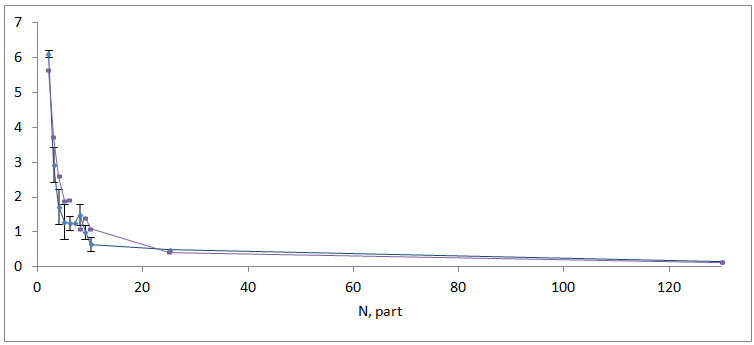 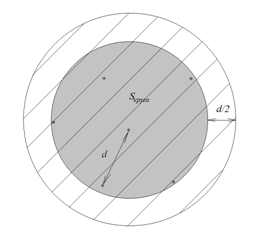 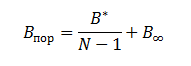 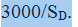 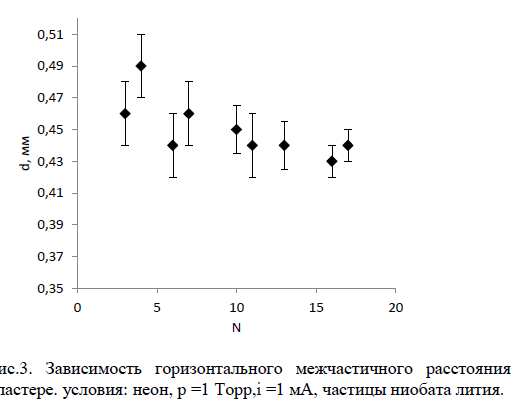 Порог и площадь структуры
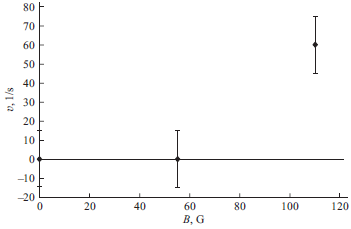 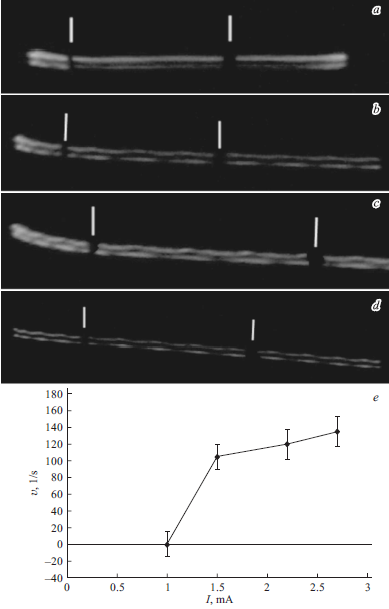 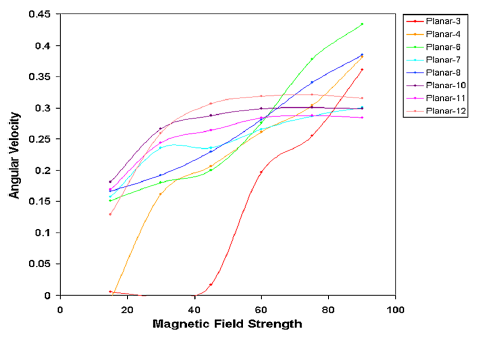 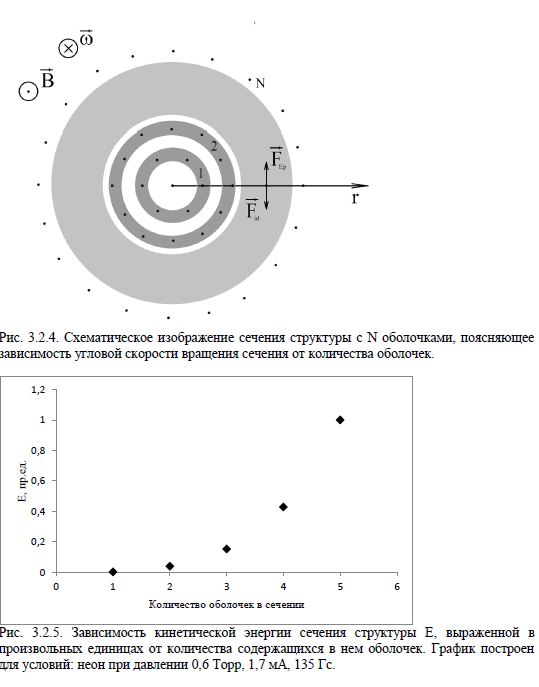 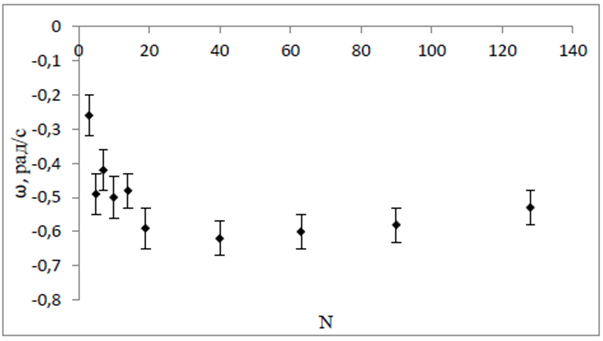 Качественные выводы из эксперимента- зависимость порога от числа частиц- зависимость от размера частиц- зависимость от тока и давления газа- изменение тренда зависимости- действие силы увлечения ионами- влияние структуры на поток ионов- линейная зависимость – область перехода от малого кластера к структуре
Спасибо за внимание!
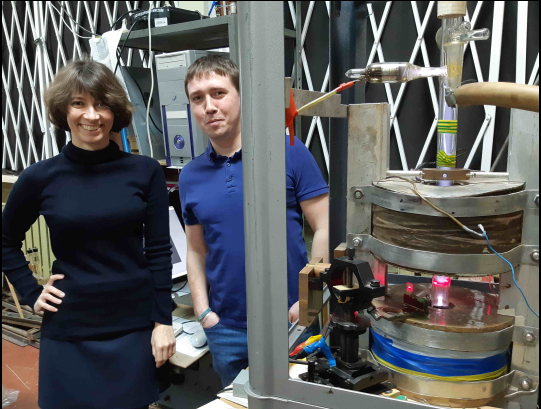 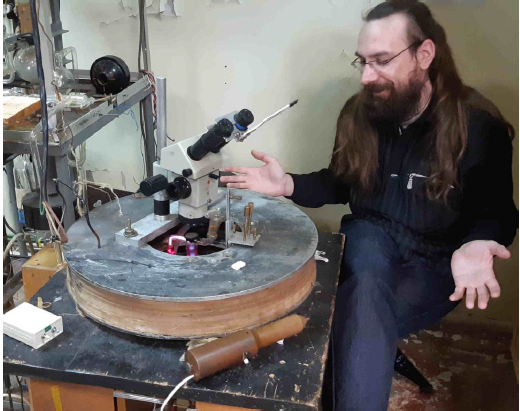